Translated from Spanish to English - www.onlinedoctranslator.com
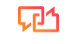 Project with you

Voluntunteering with young refugees
www.diaconia.es/proyecto-contigo-diaconia-acnur/
Background
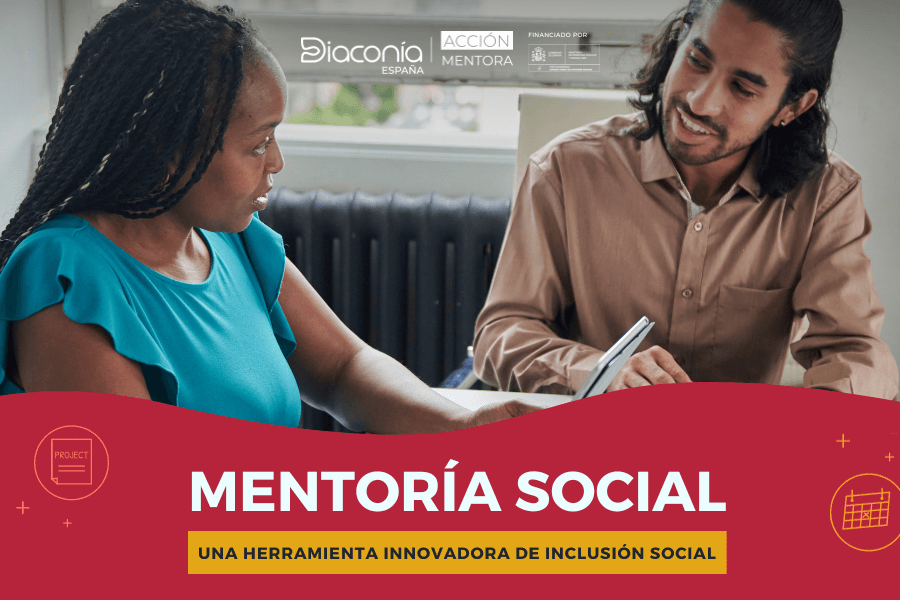 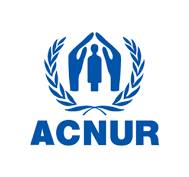 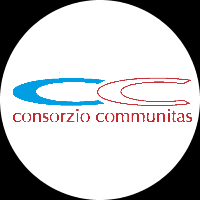 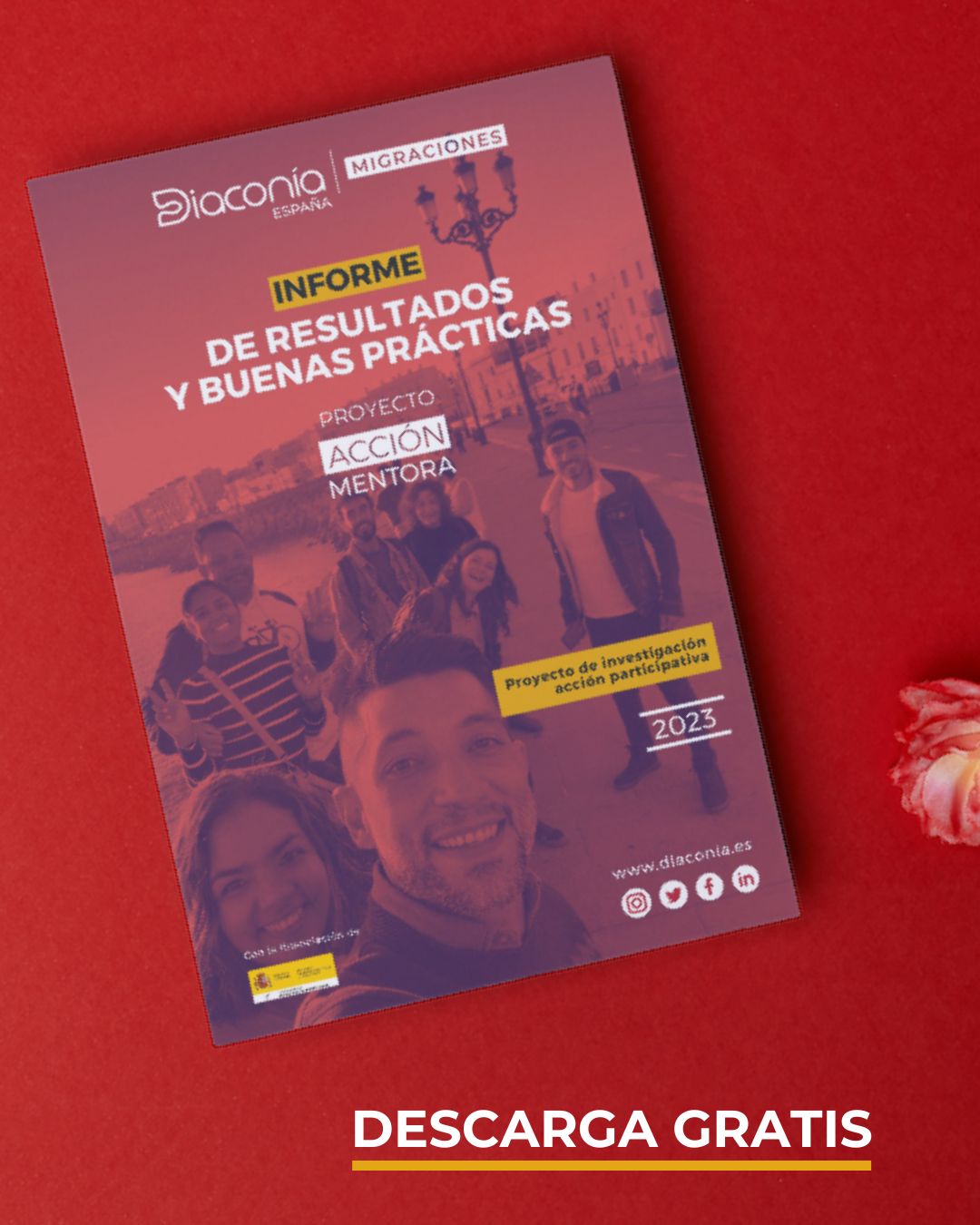 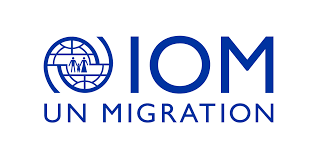 “Mentor Action”
Access to leisure and promotion of social participation of refugees.
Creation and support of social networks for young refugees.
Goals
1
2
Promote sensitivity and involvement of companies and universities on the reality of refugee children and youth and their process of inclusion in society.
3
Diversity
ethnic-cultural
Enriching our society
Support spaces
Natural and horizontal relationships
Leisure
alternative
Social involvement
Project with you
Creation of social networks to support refugee children and youth, through the action and participation of volunteers.
With the collaboration and support
from UNHCR, Diaconía Spain
starts the Project Contigo, in line with the “Strategic orientations
United Nations Conference on Integration in Europe”.
Beneficiaries of international protection
Volunteers
Participants
University graduates and/or active in labor market, aged 16 and over.
Young beneficiaries of IP between 15 and 28 years old
Motivated to carry out activities that promote the inclusion of refugees.
Motivated to do activities accompanied by a volunteer to facilitate their integration
Initial interview to know the profile, interests, motivations and expectations, assess needs and evaluate which people may be the best link.

A first presentation meeting is organized with the technical teams.

If there is affinity and the parties agree, the links/encounters will develop freely, always counting on the monitoring and support from the technical team.​
How do we work?
Periodically information about events in the locations is sent, individual activities are proposed and group activities organized.​

Access to activities is facilitated through financial support.
Technical team
Our function is to link in the best possible way beneficiaries and volunteers.

Supervise the process, organize activities, train mentors and manage relationships, including possible complaints and/or suggestions from all participants.
WORK TEAM
Main tools:
Elaborated interview script
Social monitoring reports
Monitoring of financial aid
Systematization of monitoring links
Messaging group (WhatsApp)
Teamwork:
Plan integration strategy (what) and bond development (how)
Proposal and organization of activities
Incident and conflict management
Diversity
ethnic-cultural
Support in administrative procedures.
Sharing free time
Leisure activities
School support
Language practice
Activities
Getting to know new cultures
Housing search support
Awareness activities
Ceramic workshop
Intercultural food
Self-defense workshop
Dreamcatcher workshop
March 8
Excursions
Climbing
Where are we?
LOCATIONS
MADRID
MALAGA
CADIZ
International protection
Volunteering
CADIZ
25 volunteers
29 young people in IP situation
Collaborations
Main nationalities: Syria, Venezuela, Mali and Ukraine.
MADRID
International protection
Volunteering
Collaborations
45 volunteers
49 young people in IP situation
Main nationalities: Afghanistan, Somalia, Syria and Mali.
MALAGA
International protection
Volunteering
20 young people in IP situation
18 volunteers
Collaborations
Main nationalities: Ukraine, Syria, Venezuela and Mali.
5 people inserted

3 women / 2 men

Afghanistan, Ukraine, Palestine and Guinea Conakry.

Position: warehouse operator
Work insertion is a pillar of inclusion in the host society

Need for awareness raising in companies

Links established within the workplace that facilitate technical learning and adaptation to the new work context.
ACTIVITIES
LEARNINGS
PARTICIPANTS
Job placement
Inditex Salta III Program
- initiated in April 2024
Selection of applications
Interview preparation
Preparation of documentation
Training for employment
Raising awareness in the company
MADRID
Lessons learned and challenges
Individualized attention and support
ENGAGEMENT STRATEGIES
PARTICIPANTS
Transfer and promote dynamics of solidarity, mutual respect, exchange of experiences and horizontality.
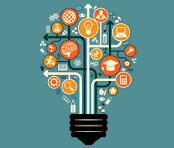 The residential and work circumstances of people in IP are constantly changing and it is necessary to adapt and/or change the strategy, as well as their needs and/or expectations.
Stay motivated: Periodic sending of information on events in the localities; individual activities are proposed; organization of group activities according to majority demand and availability.
Work on the bond of trust between the technical team and participants.
Volunteering tips: patience, flexibility, curiosity and empathy before judgment.
overcoming shyness
couples or links that relate to other
increased periodicity
Job placement
long-lasting relationships
increase support network
MAIN OUTCOMES
Increase language level
Thank you for participating!